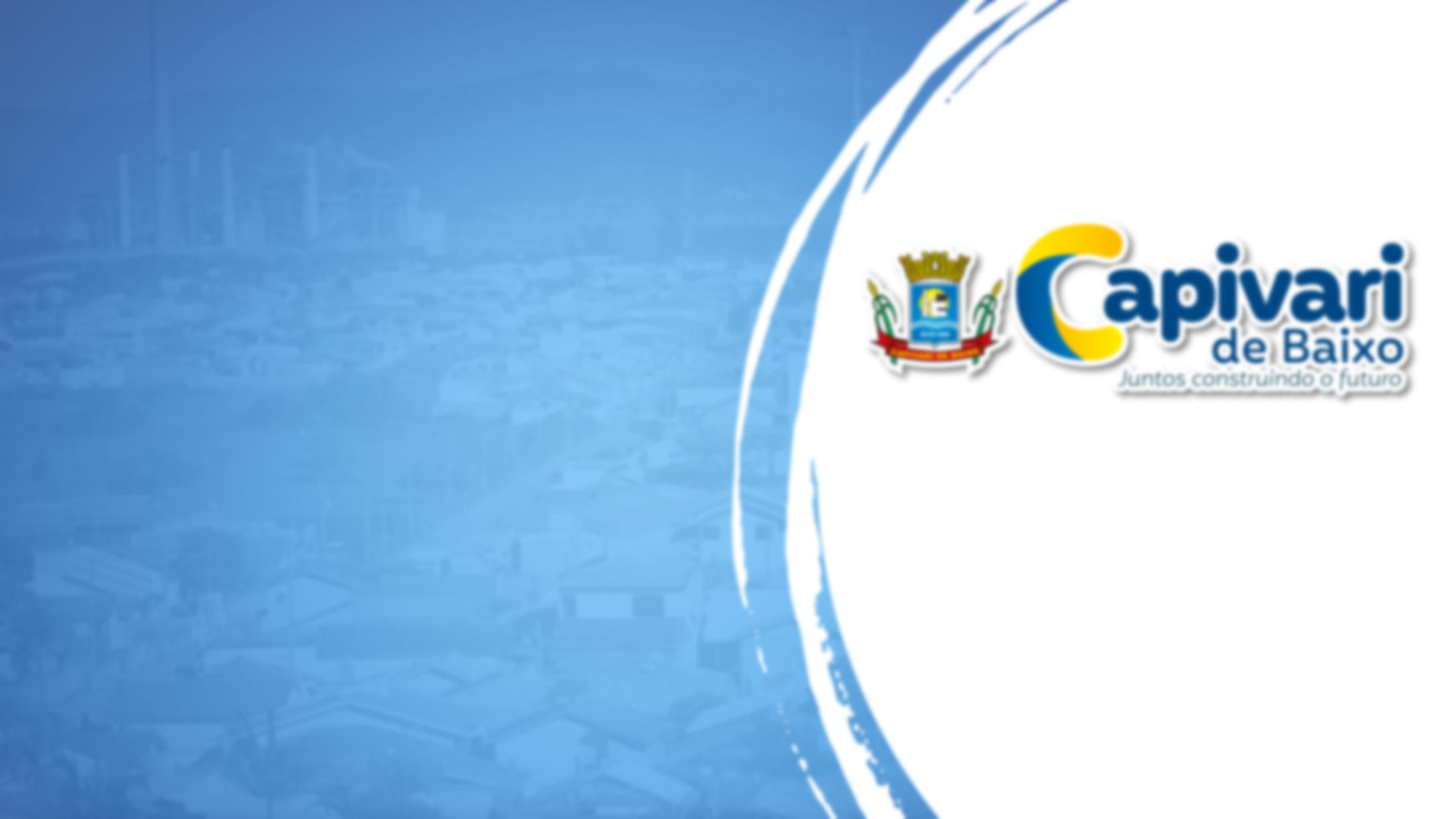 SECRETARIA MUNICIPAL DE INFRAESTRUTURA,
 MOBILIDADE E SEGURANÇA PÚBLICA
GESTÃO 2021 - 2024

Adam Dutra Machado
Secretário Municipal


2º QUADRIMESTRE
2022
SISTEMA DE ORDEM DE SERVIÇOS E OBRAS
 (SOS-OBRAS)
MAIO– AGOSTO 2022
*Quantitativo que é registrado pelo sistema de ordens de serviço.  Podendo haver um número maior devido aos chamados  que foram resolvidos na rua e não foram registrados.
Secretaria de Infraestrutura, Mobilidade e Segurança Pública 2º Quadrimestre 2022
1.1 MANUTENÇÕES DE DRENAGENS
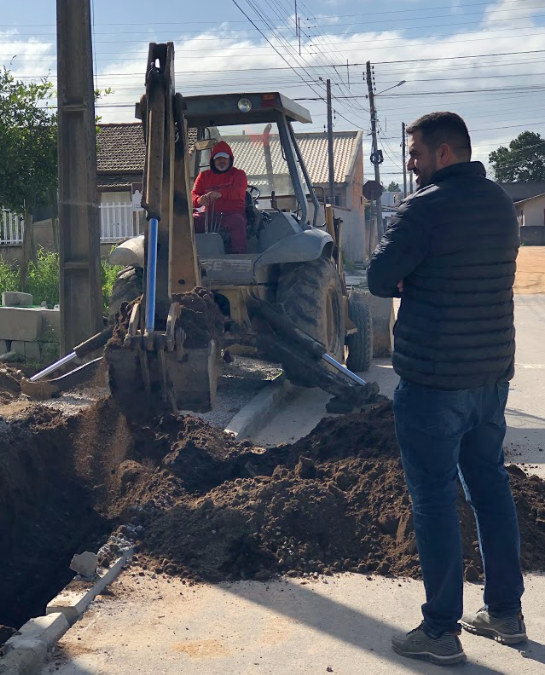 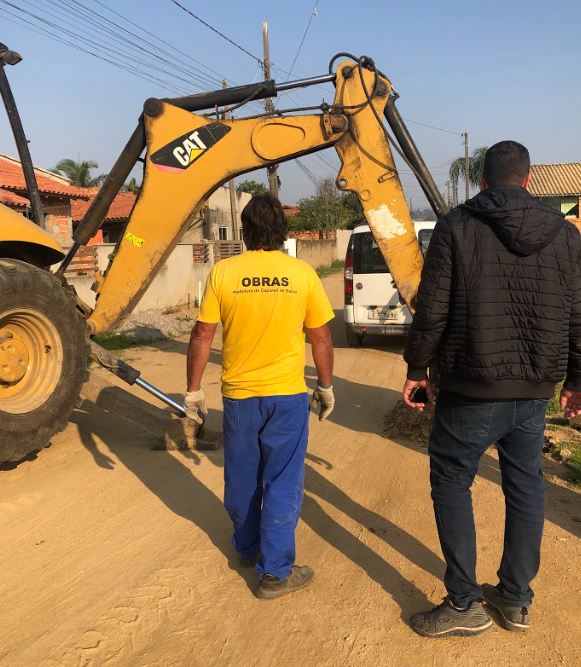 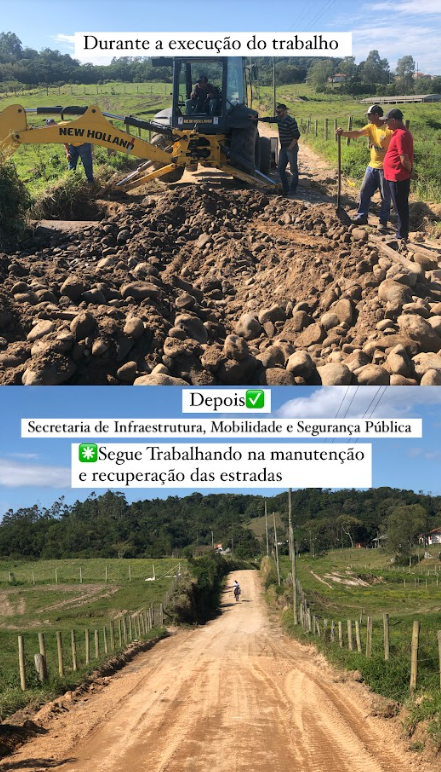 Secretaria de Infraestrutura, Mobilidade e Segurança Pública 2º Quadrimestre 2022
DRENAGEM PLUVIAL MAIO-AGOSTO 2022
1.1 LIGAÇÕES EM REDES DOMICILIARES  32 TOTAL
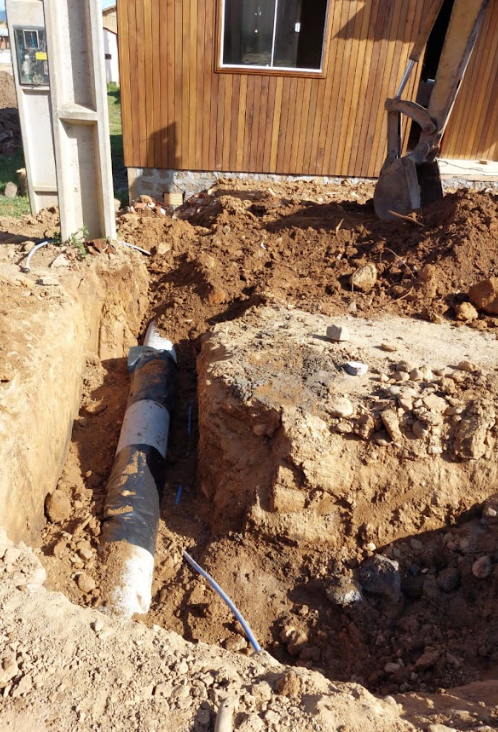 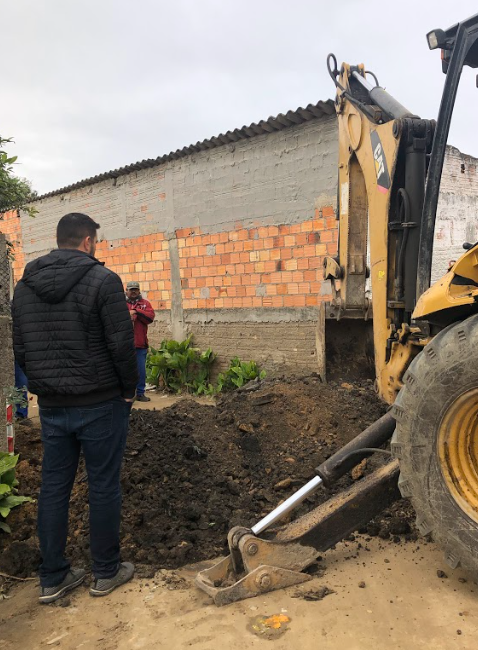 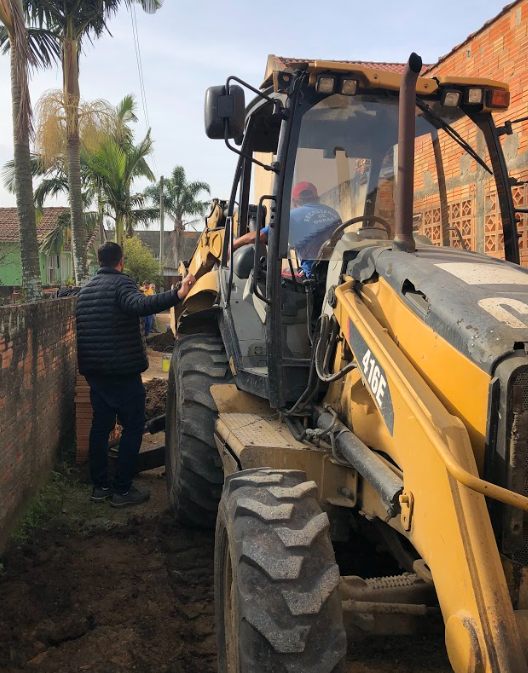 Secretaria de Infraestrutura, Mobilidade e Segurança Pública 2º Quadrimestre 2022
BOCAS DE LOBO 
LIMPEZAS, NOVAS E TROCA DE TAMPAS
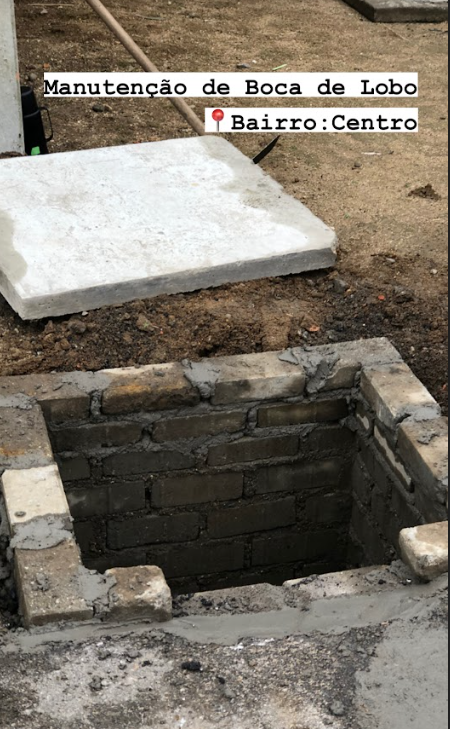 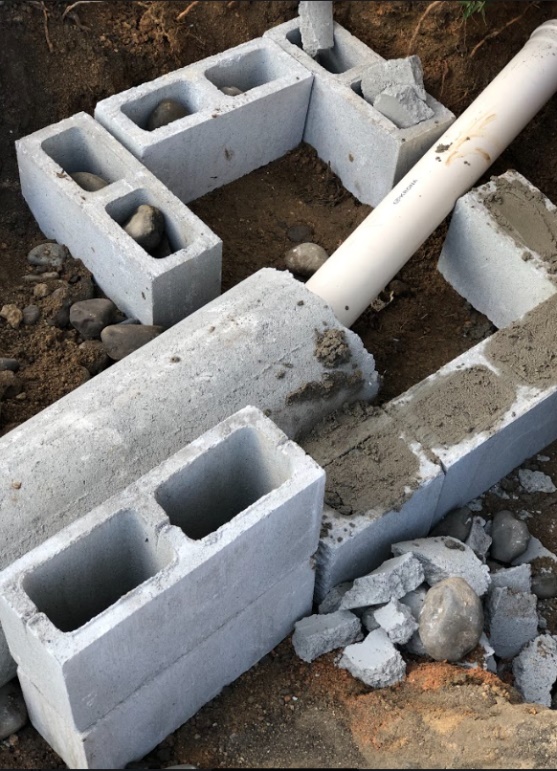 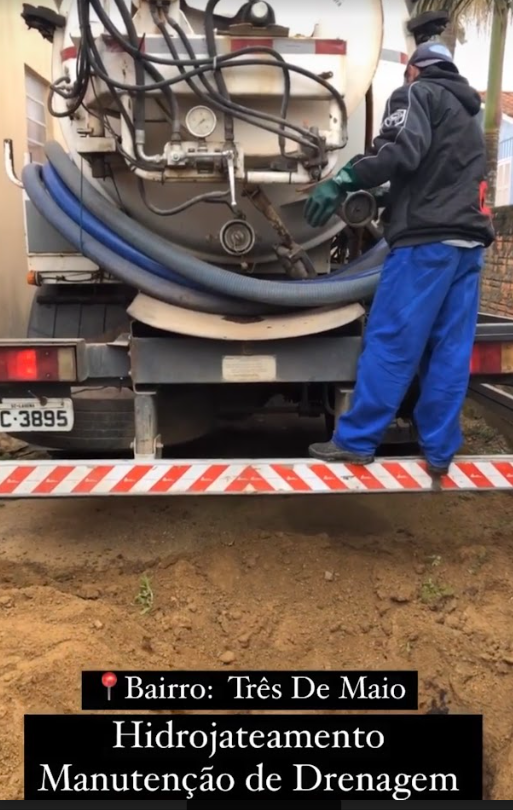 Secretaria de Infraestrutura, Mobilidade e Segurança Pública 2º Quadrimestre 2022
REVITALIZA MAIS
Calçamentos/Passeios/Meio Fio
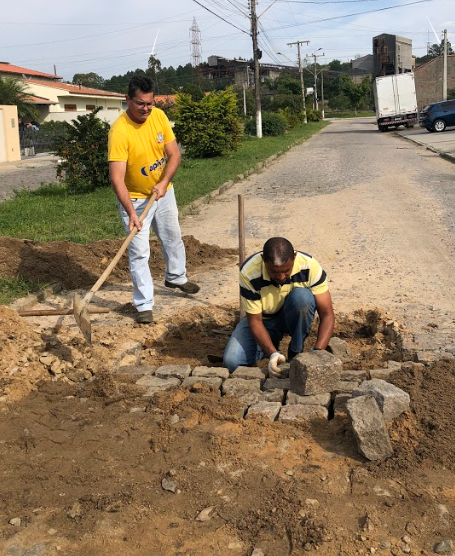 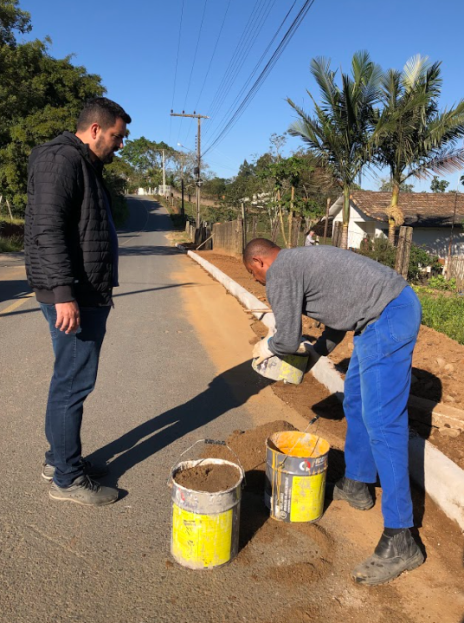 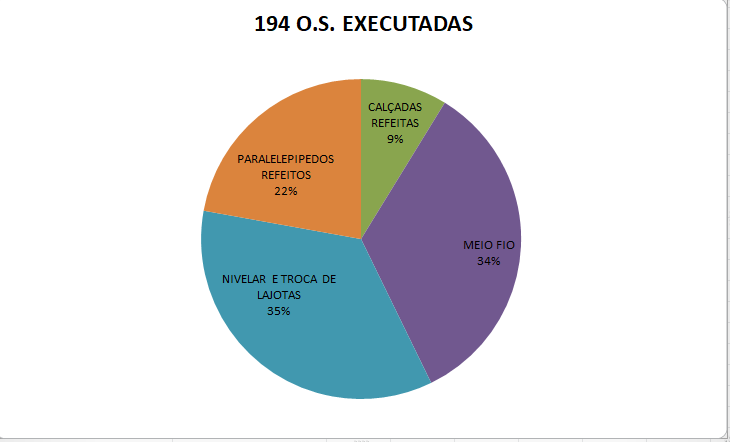 Secretaria de Infraestrutura, Mobilidade e Segurança Pública 2º Quadrimestre 2022
AÇÃO MAIS ESTRADAS
SAIBRO +PATROLA +ROLO
R$126.911,78
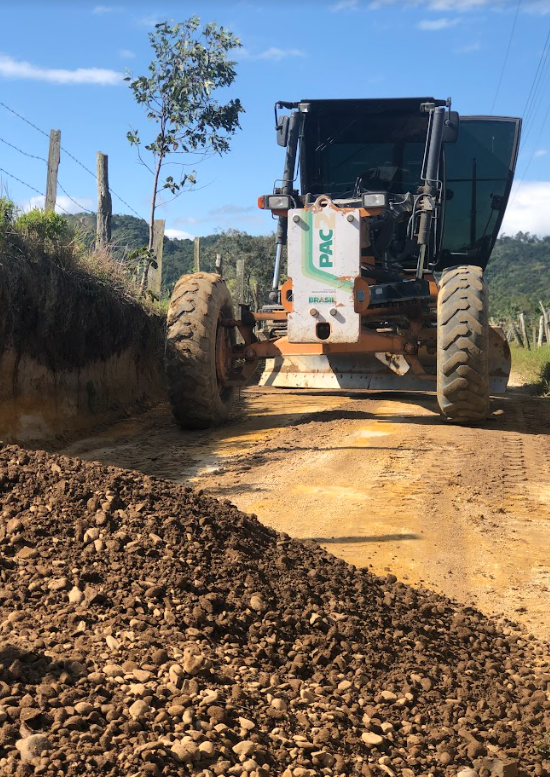 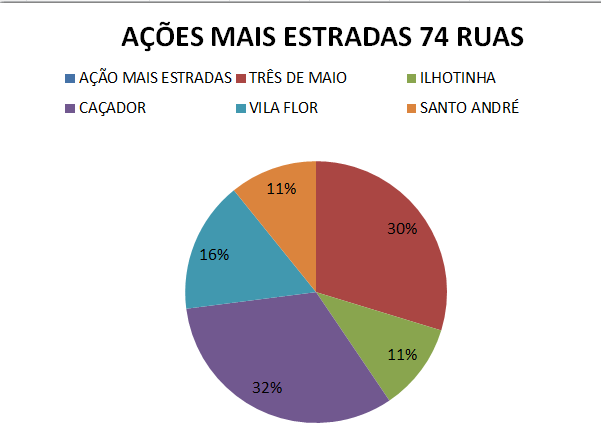 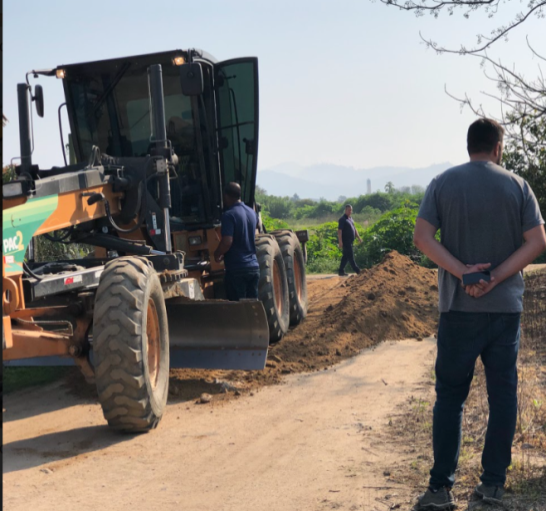 Secretaria de Infraestrutura, Mobilidade e Segurança Pública 2º Quadrimestre 2022
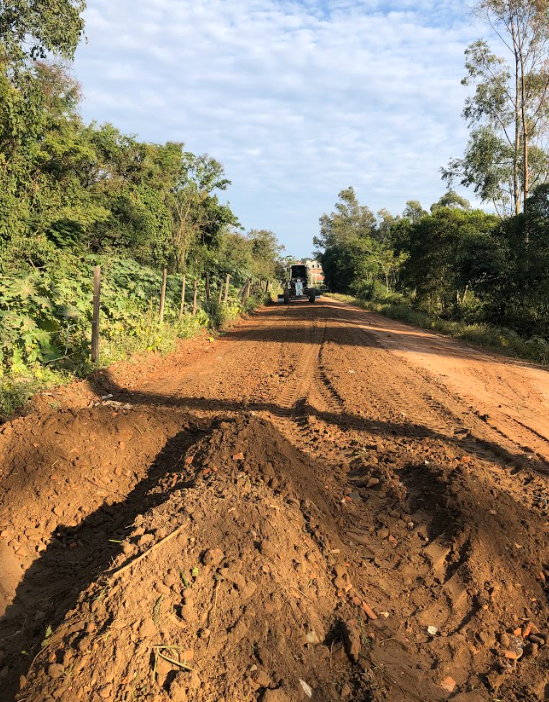 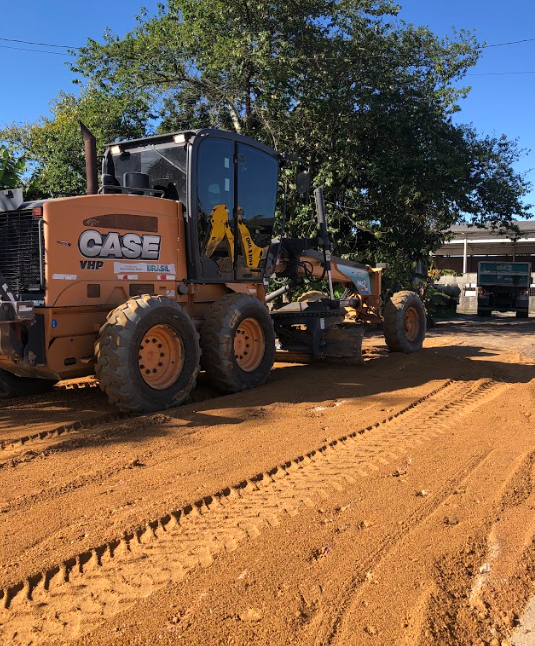 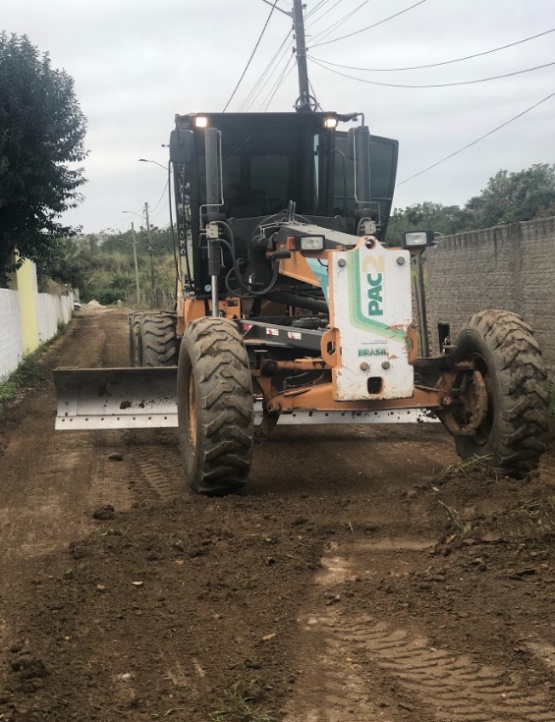 Secretaria de Infraestrutura, Mobilidade e Segurança Pública 2º Quadrimestre 2022
TAPA BURACOS com ASFALTO
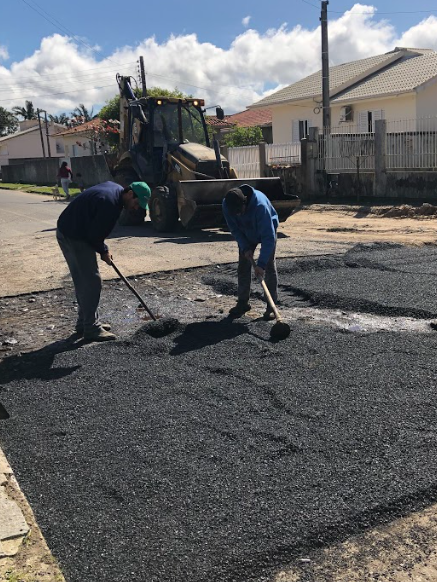 Secretaria de Infraestrutura, Mobilidade e Segurança Pública 2º Quadrimestre 2022
AÇÕES REALIZADAS MAIO – AGOSTO 2022
 OPERAÇÃO TAPA BURACOS
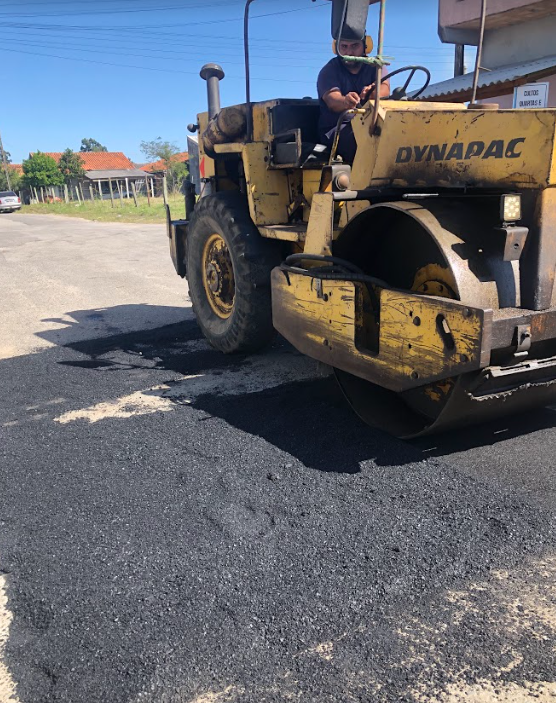 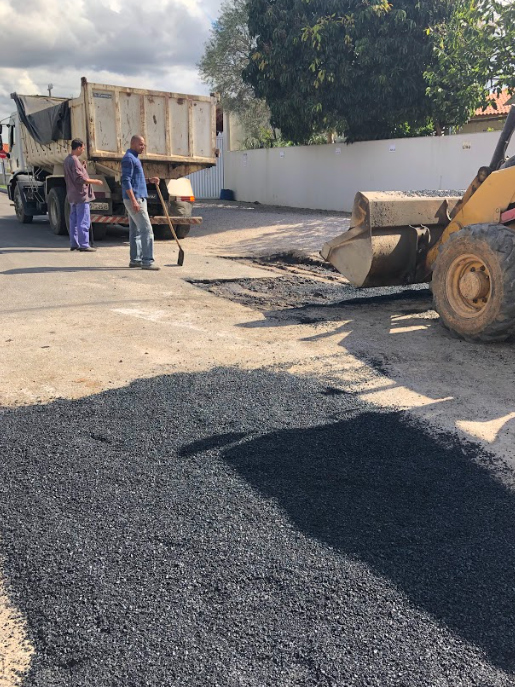 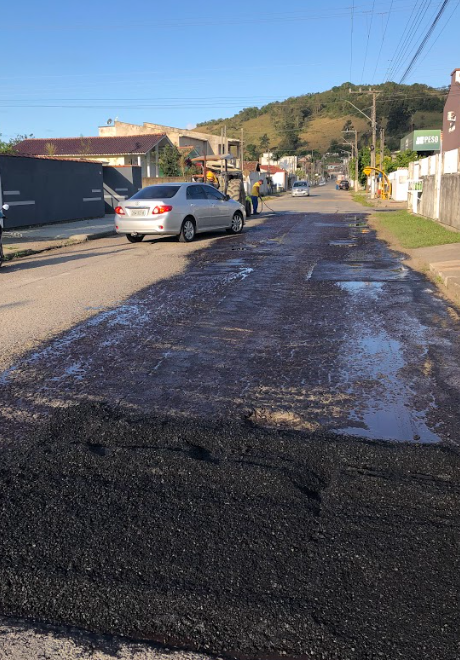 Secretaria de Infraestrutura, Mobilidade e Segurança Pública 2º Quadrimestre 2022
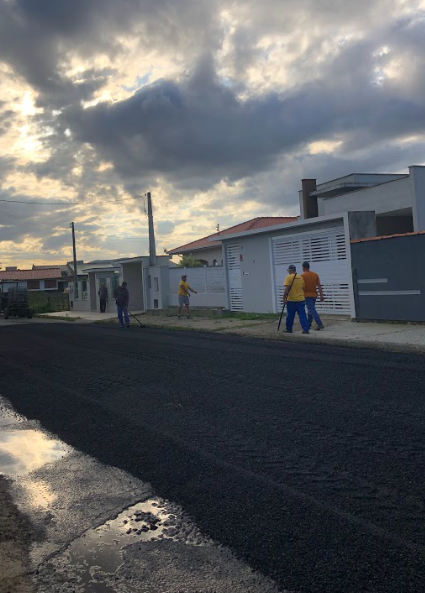 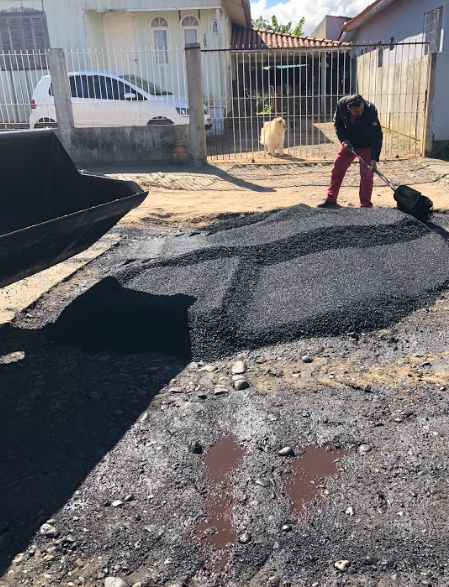 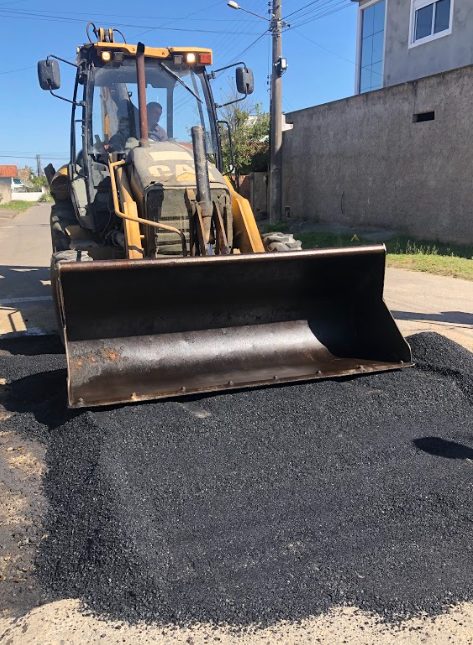 Secretaria de Infraestrutura, Mobilidade e Segurança Pública 2º Quadrimestre 2022
SINALIZAÇÃO VIÁRIA E TRÂNSITO
TOTAL GERAL R$ 12.614,80
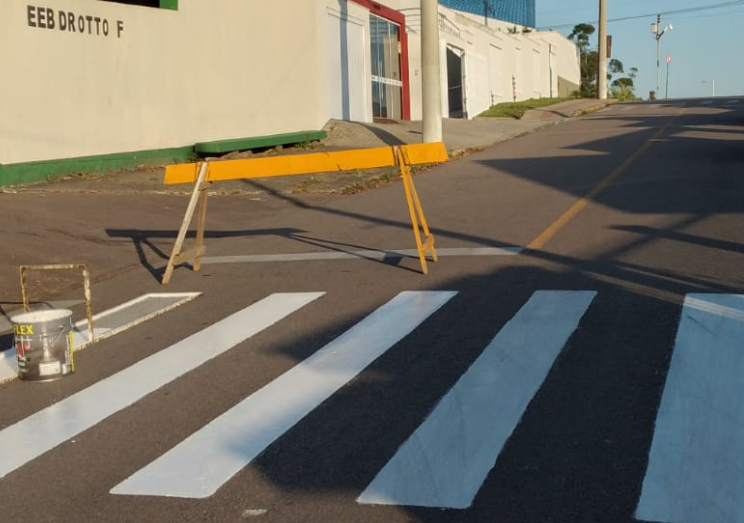 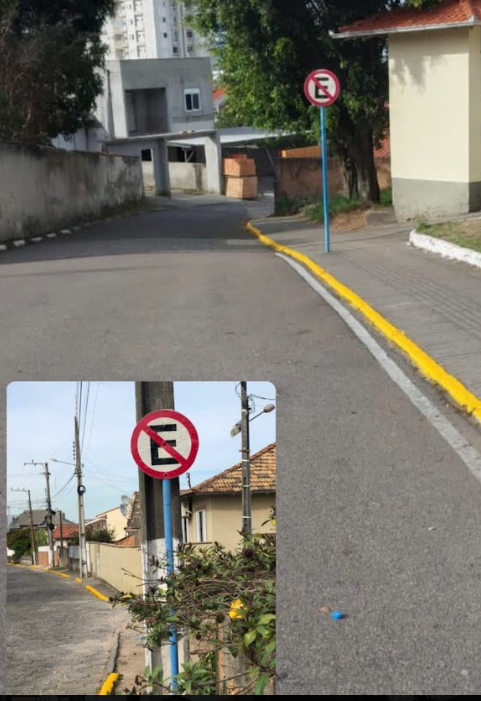 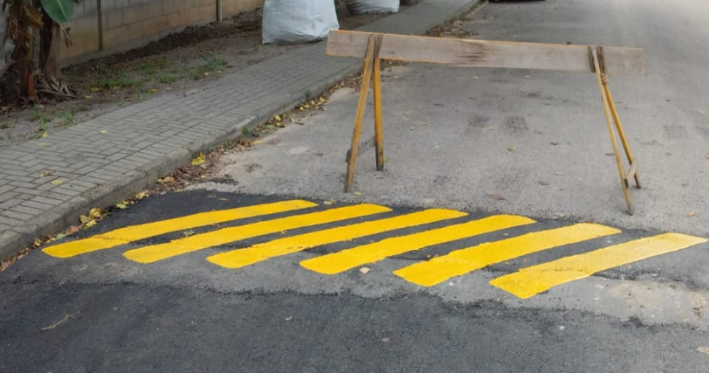 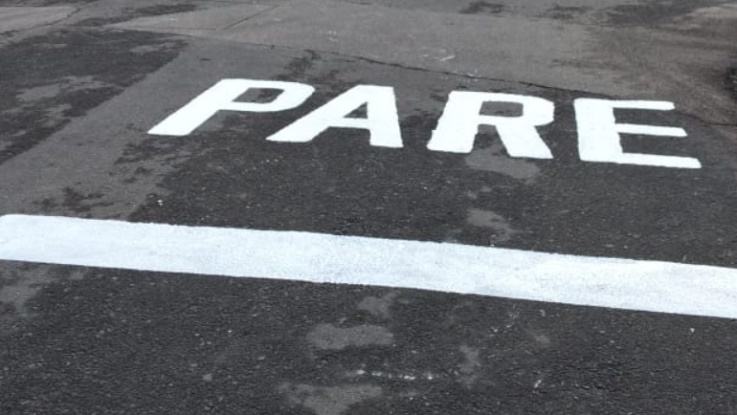 Secretaria de Infraestrutura, Mobilidade e Segurança Pública 2º Quadrimestre 2022
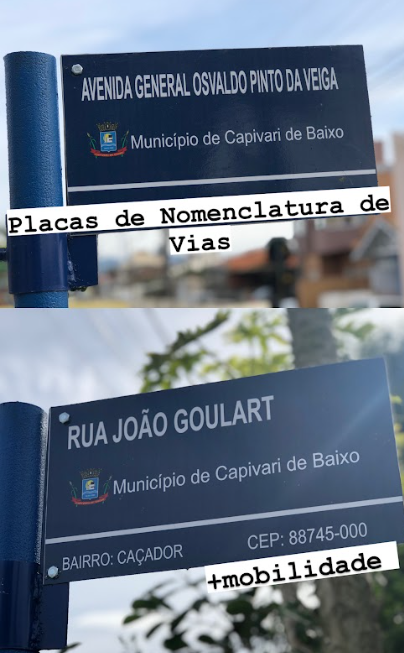 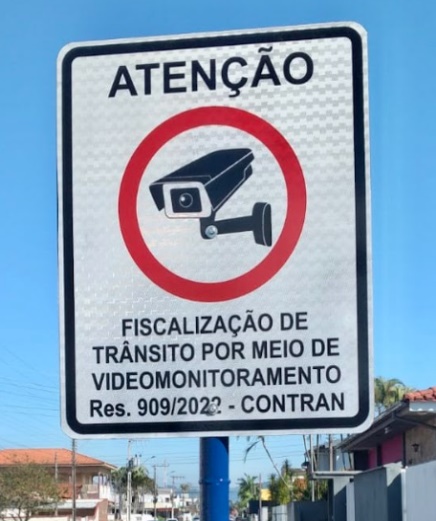 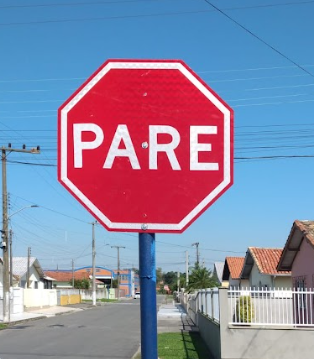 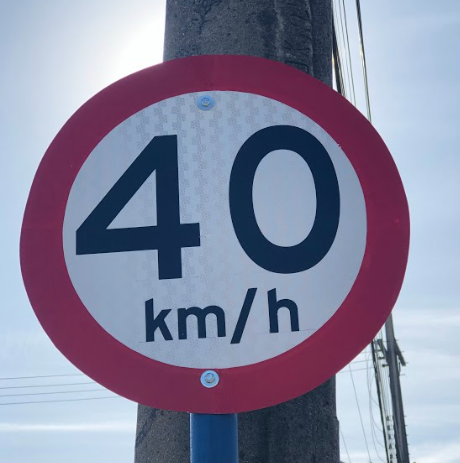 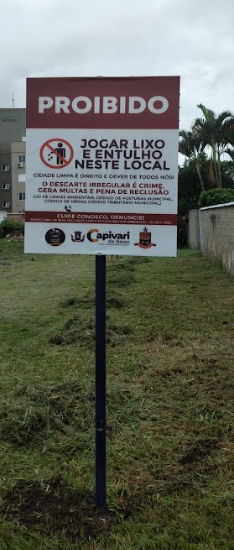 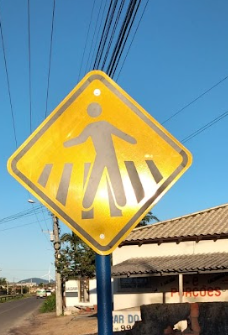 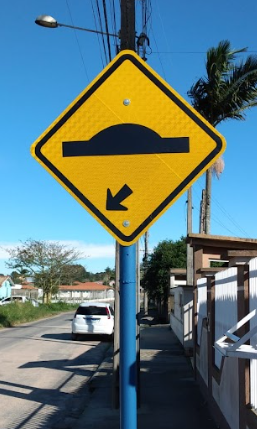 Secretaria de Infraestrutura, Mobilidade e Segurança Pública 2º Quadrimestre 2022
DESASTRE NATURAL: INUNDAÇÕES DE 02 À 08 DE MAIO
Danificações em 116 unidades habitacionais, 1 instalação Pública, e 15 obras de infraestruturas públicas descritas no FIDE. 
Nestas localidades acima se resultam em atividades executadas e custeadas através da Secretaria de Infraestrutura, o valor estimado total foi de R$46.541,52.
Os danos ocasionados nas localidades citadas foram alagamentos nas vias públicas, bem como bocas de lobo impossibilitadas de suas funções por meio da alta demanda de chuva, inundações em locais privados, como casas e terrenos, trazendo como consequência perca de móveis, destruições de imóveis particulares e públicos.
Secretaria de Infraestrutura, Mobilidade e Segurança Pública 2º Quadrimestre 2022
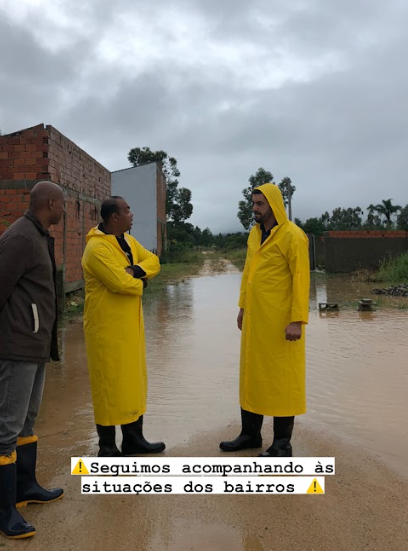 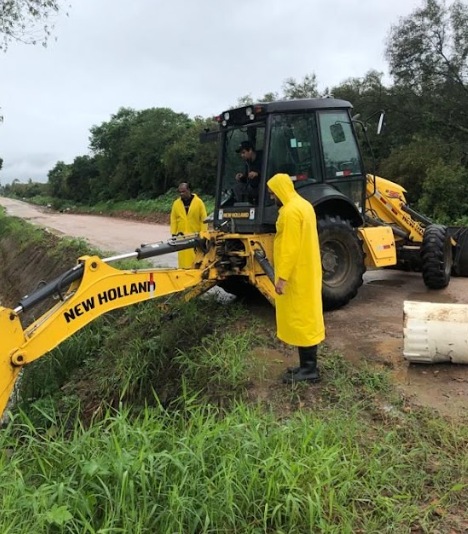 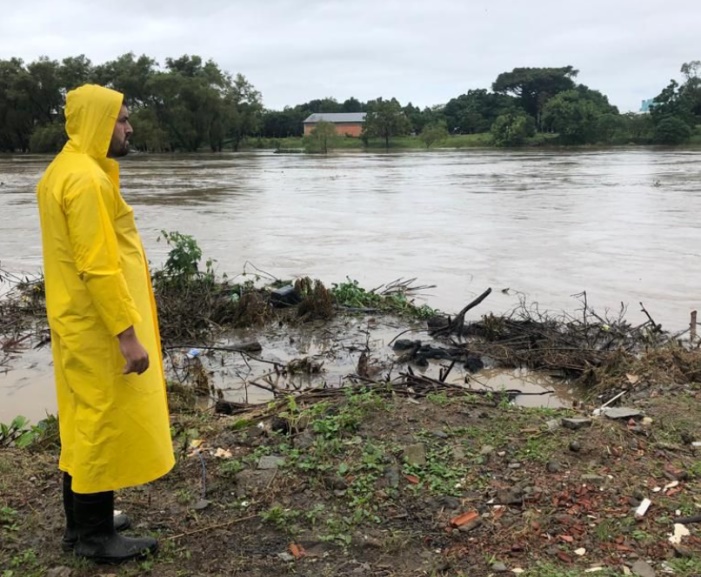 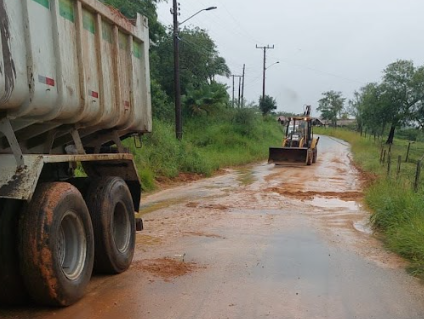 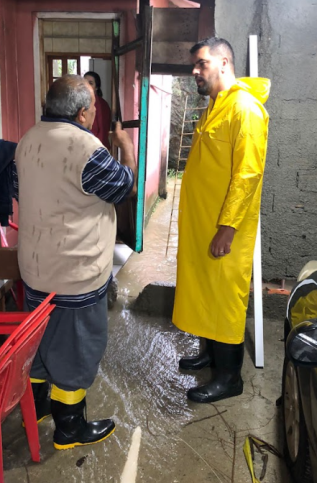 Secretaria de Infraestrutura, Mobilidade e Segurança Pública 2º Quadrimestre 2022
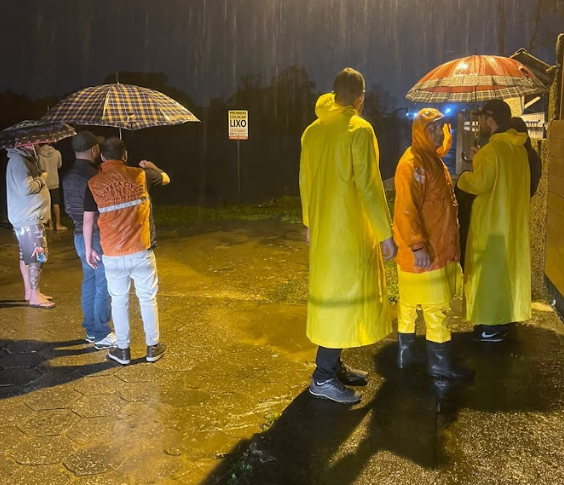 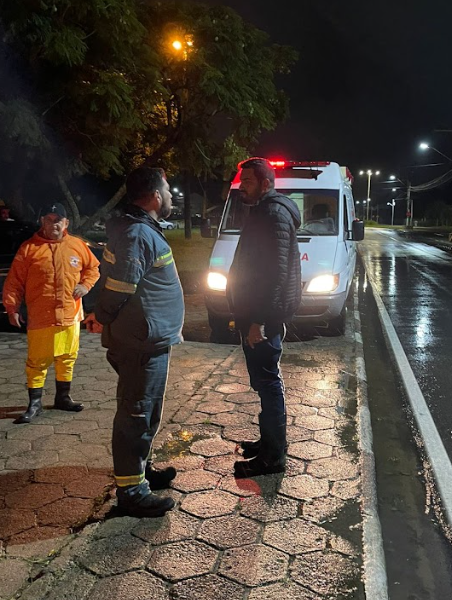 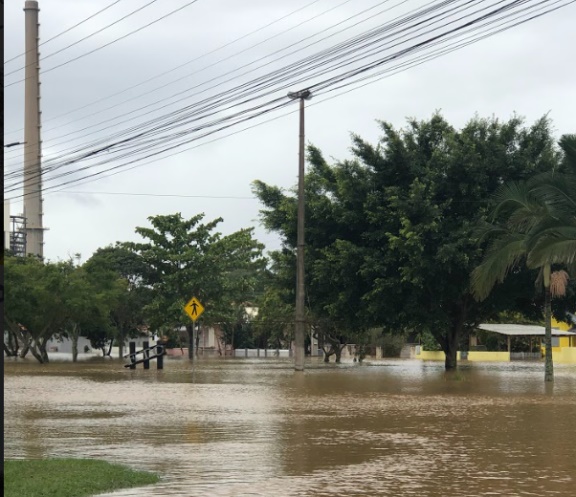 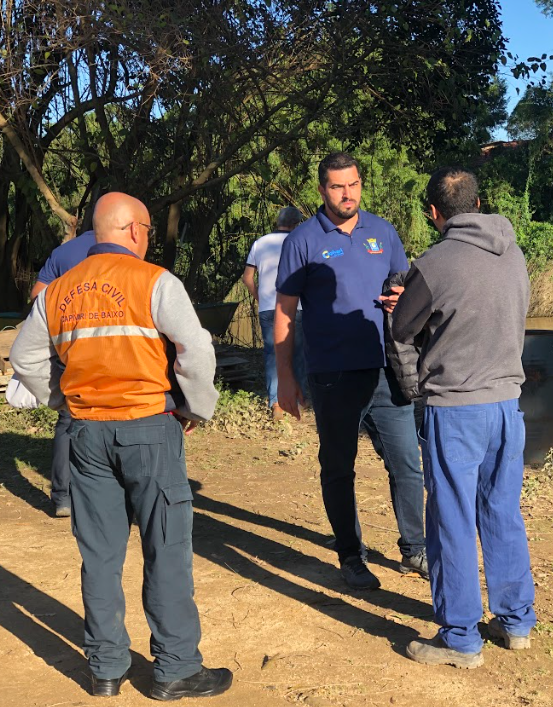 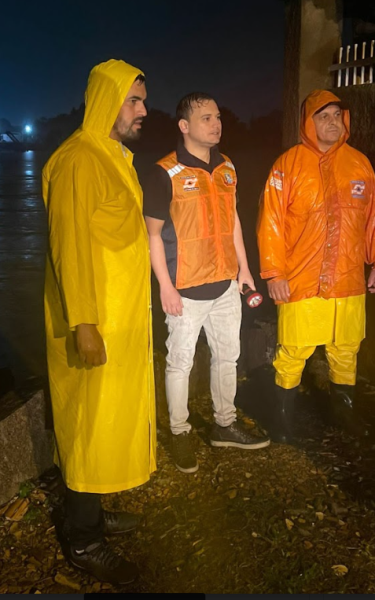 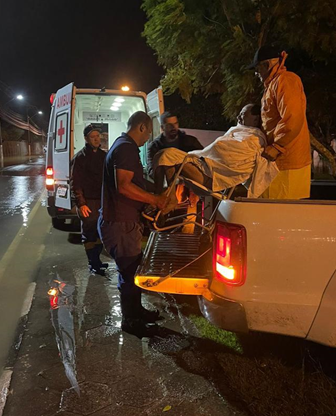 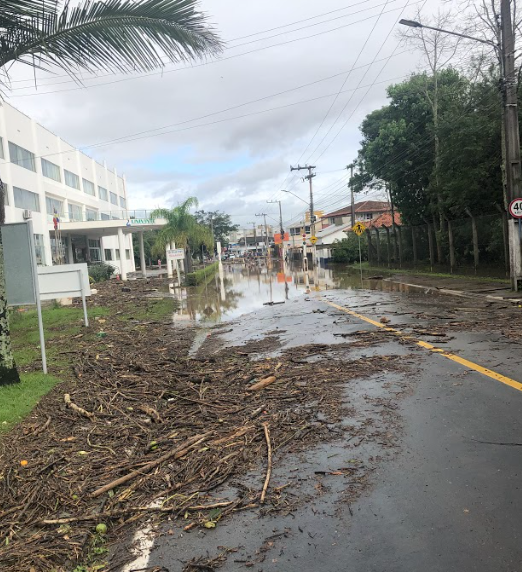 Secretaria de Infraestrutura, Mobilidade e Segurança Pública 2º Quadrimestre 2022
GESTÃO PATRIMONIAL E FROTA MUNICIPAL
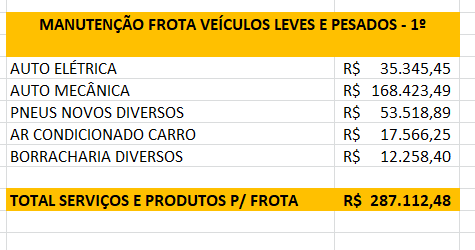 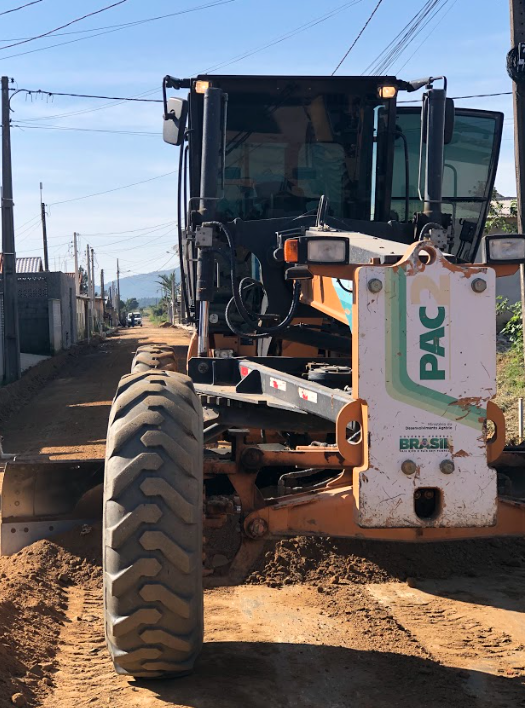 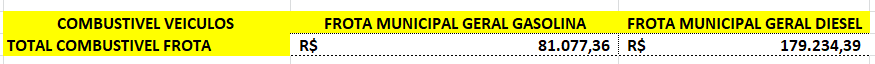 Secretaria de Infraestrutura, Mobilidade e Segurança Pública 2º Quadrimestre 2022
GESTÃO PATRIMONIAL E FROTA MUNICIPAL
AQUISIÇÃO DE CARROS
R$ :186.300,00
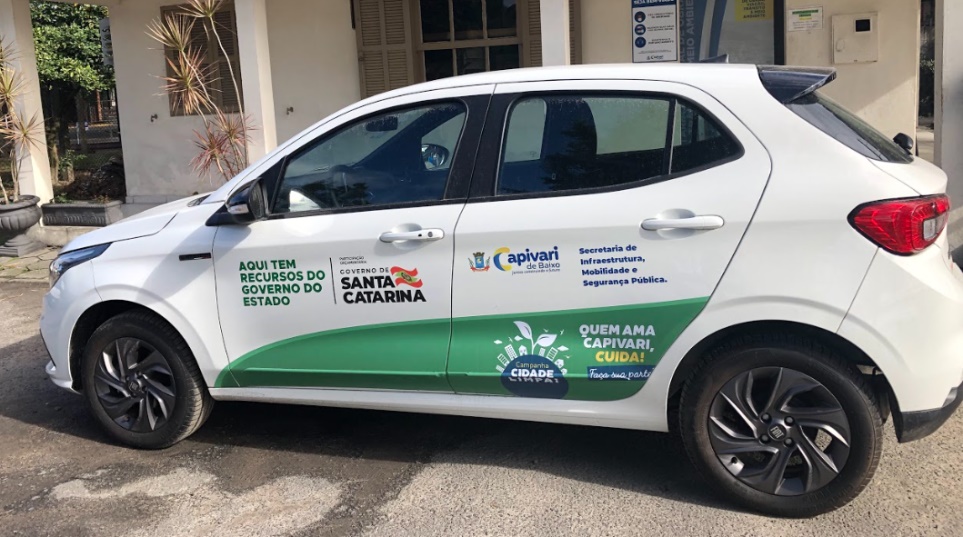 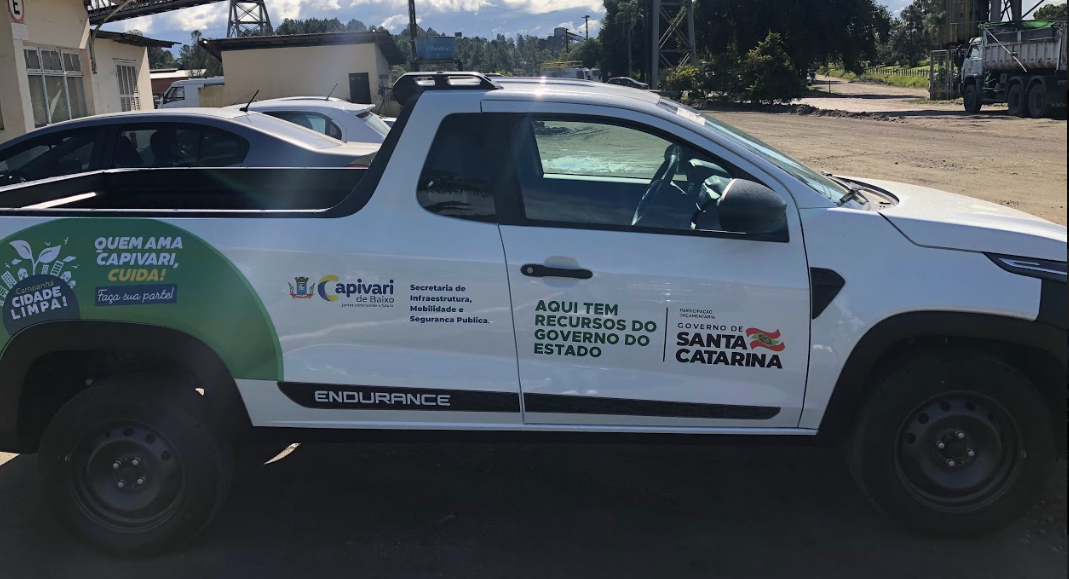 Secretaria de Infraestrutura, Mobilidade e Segurança Pública 2º Quadrimestre 2022
TRANSPORTE DE PACIENTES
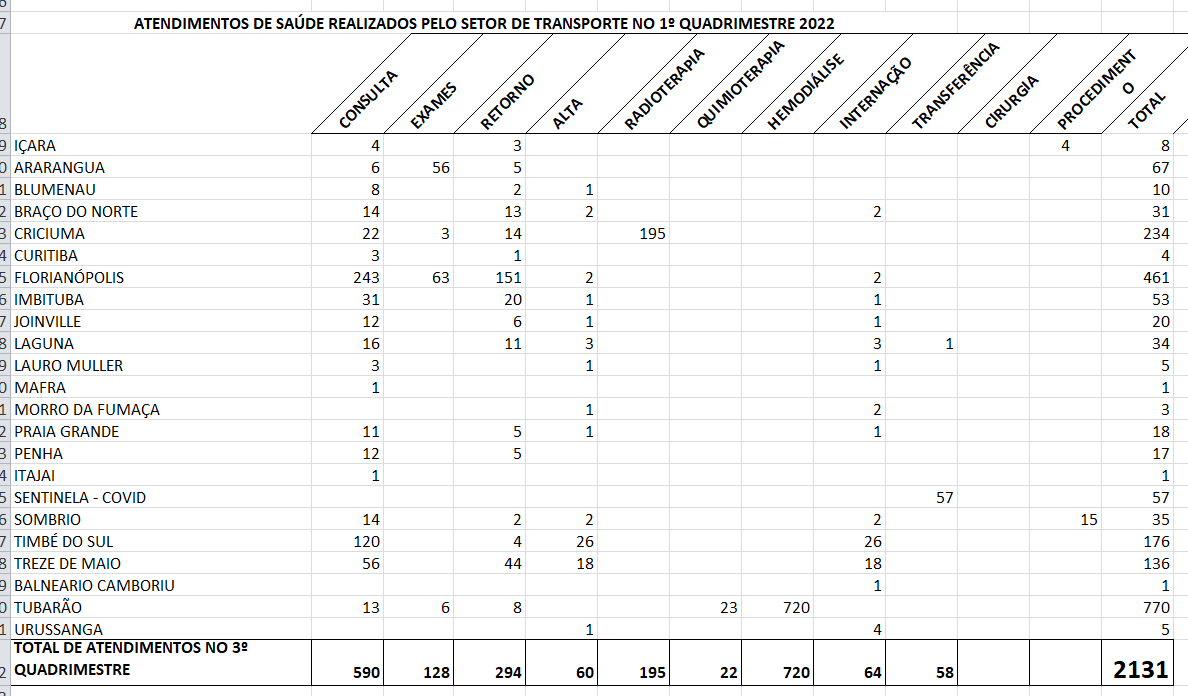 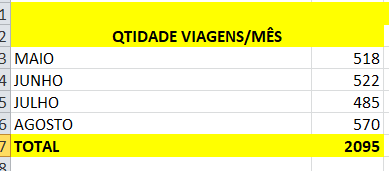 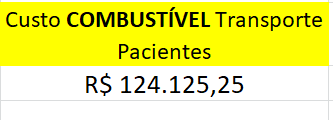 Secretaria de Infraestrutura, Mobilidade e Segurança Pública 2º Quadrimestre 2022
AÇÕES REALIZADAS MAIO – AGOSTO 2022
 DEPARTAMENTO TRÂNSITO
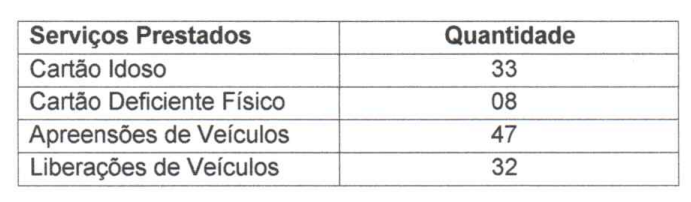 TOTAL: 120
Secretaria de Infraestrutura, Mobilidade e Segurança Pública 2º Quadrimestre 2022
GUARDA MUNICIPAL
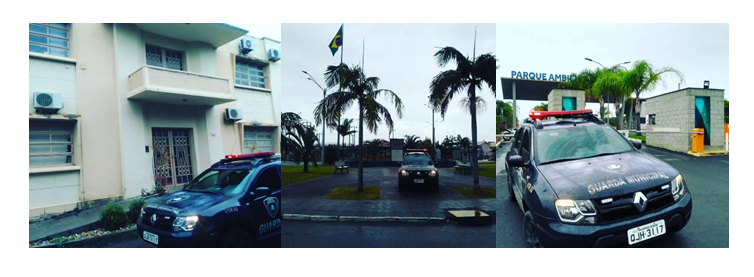 Patrulhamento Preventivo
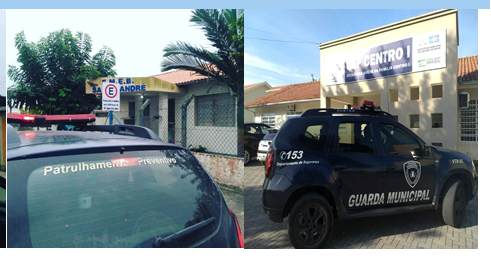 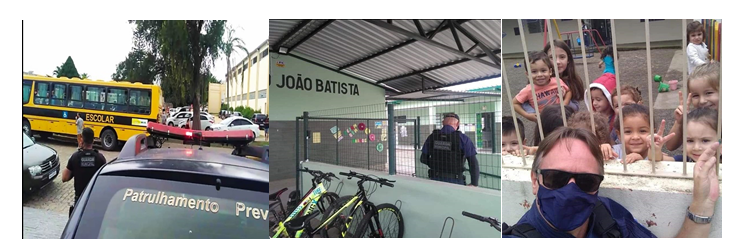 Patrulhamento Preventivo Patrimonial: (ESF- Estratégia de Saúde Familiar )
Secretaria de Infraestrutura, Mobilidade e Segurança Pública 2º Quadrimestre 2022
Patrulhamento Preventivo: (Apoio à Secretaria de Infraestrutura, Mobilidade e Segurança Pública)
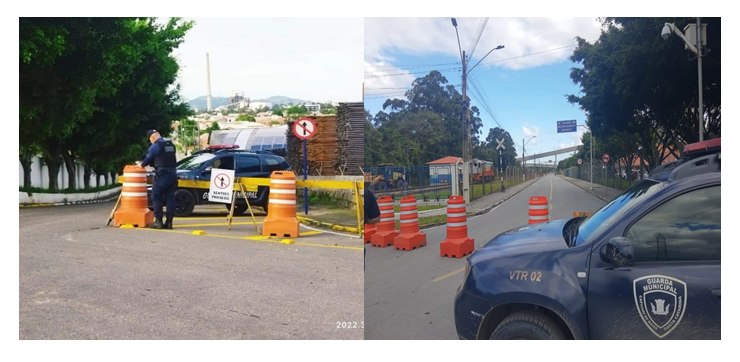 Secretaria de Infraestrutura, Mobilidade e Segurança Pública 2º Quadrimestre 2022
PROGRAMA CIDADE LIMPA
FISCALIZAÇÃO CIDADE LIMPA
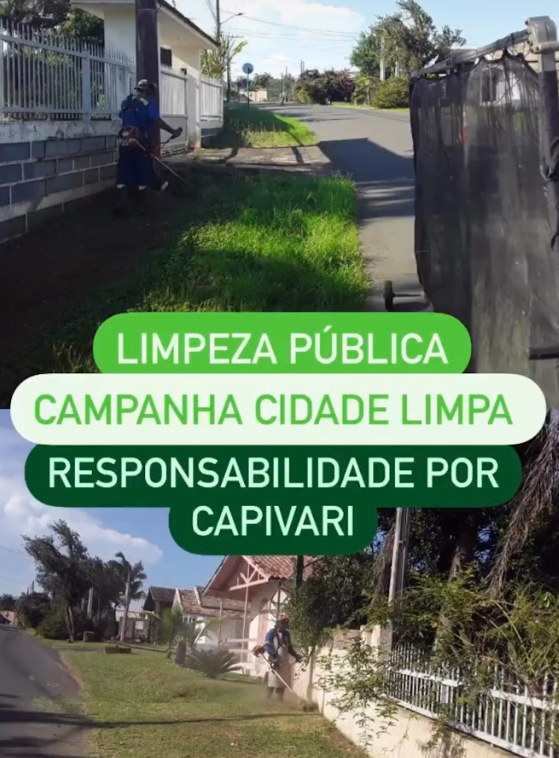 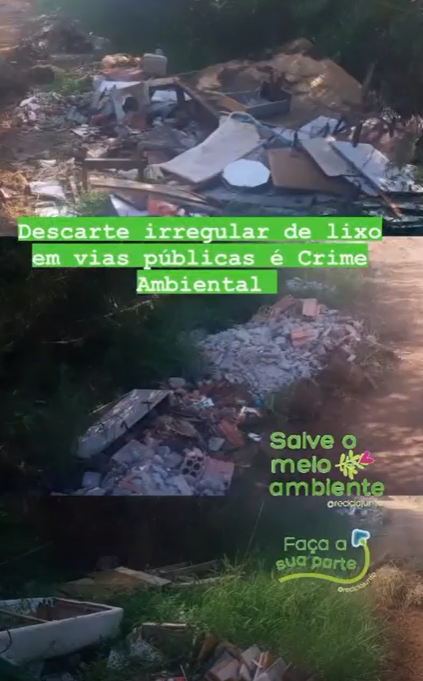 Secretaria de Infraestrutura, Mobilidade e Segurança Pública 2º Quadrimestre 2022
PROGRAMA CIDADE LIMPA
EIXO: Limpeza Urbana (mão de obra própria)
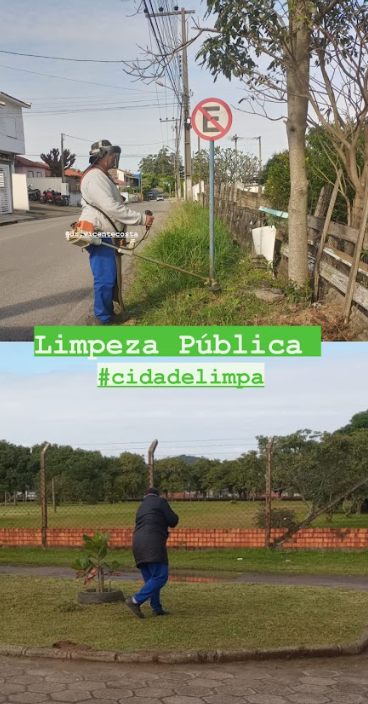 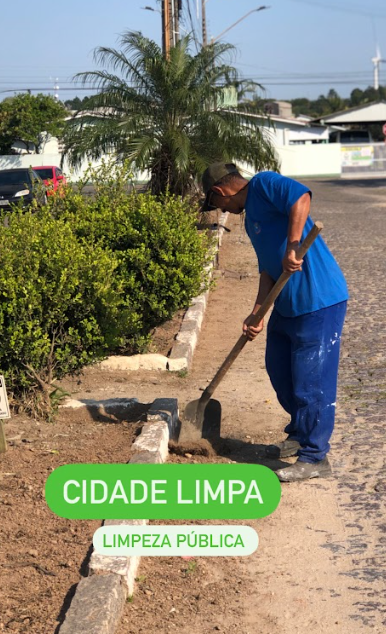 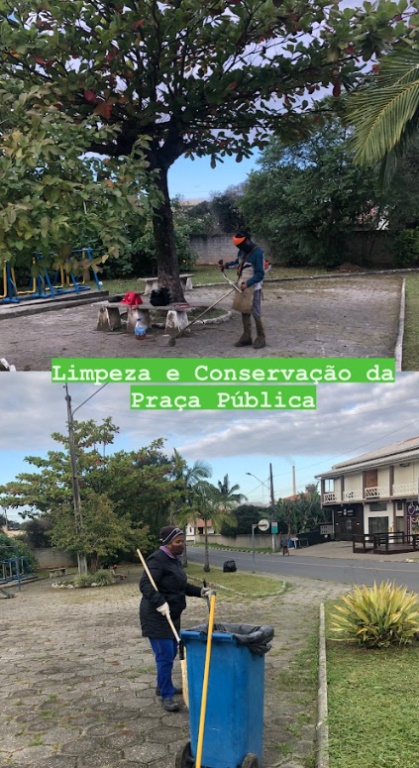 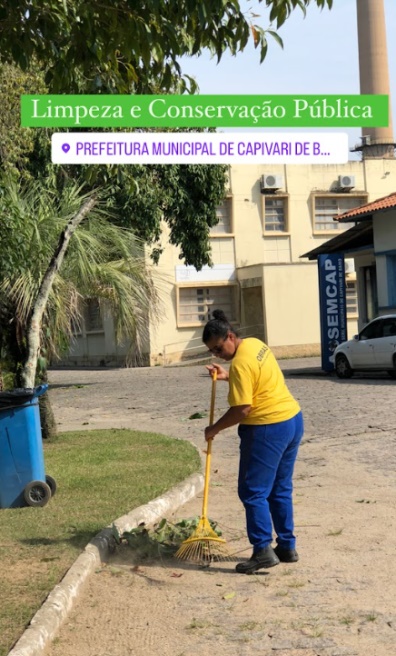 Secretaria de Infraestrutura, Mobilidade e Segurança Pública 2º Quadrimestre 2022
PROGRAMA CIDADE LIMPA
DESTINAÇÃO FINAL – COMPOSTAGEM
RESÍDUOS DA LIMPEZA URBANA
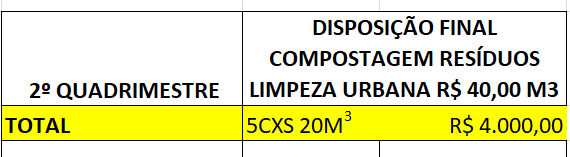 Secretaria de Infraestrutura, Mobilidade e Segurança Pública 2º Quadrimestre 2022
PROGRAMA CIDADE LIMPA
GESTÃO E MANEJO DE RESÍDUOS SÓLIDOS 
DOMICILIARES
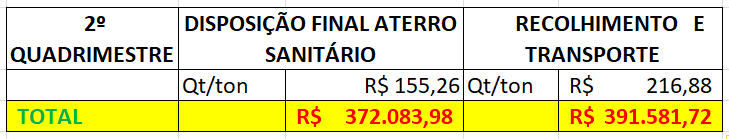 Secretaria de Infraestrutura, Mobilidade e Segurança Pública 2º Quadrimestre 2022
SANEAMENTO BÁSICO
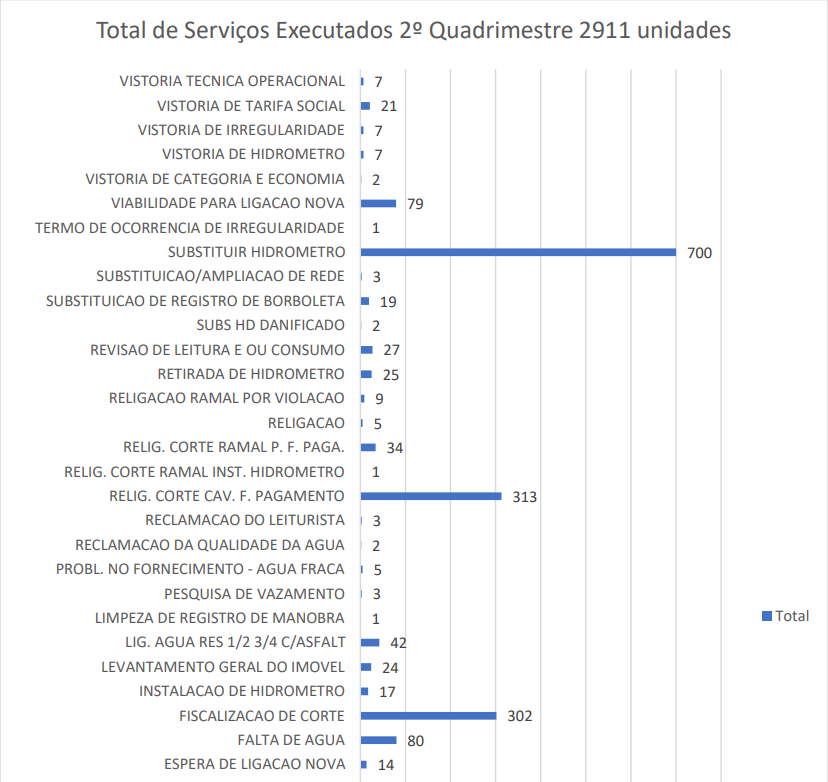 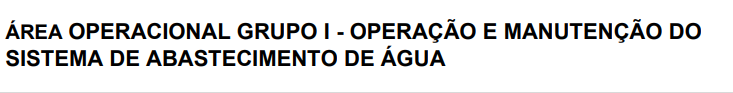 TOTAL DE SERVIÇOS: 2911 UNIDADES
Fonte: Consórcio Saneamento, 2022.
Secretaria de Infraestrutura, Mobilidade e Segurança Pública 2º Quadrimestre 2022
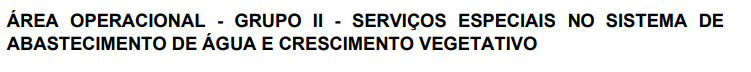 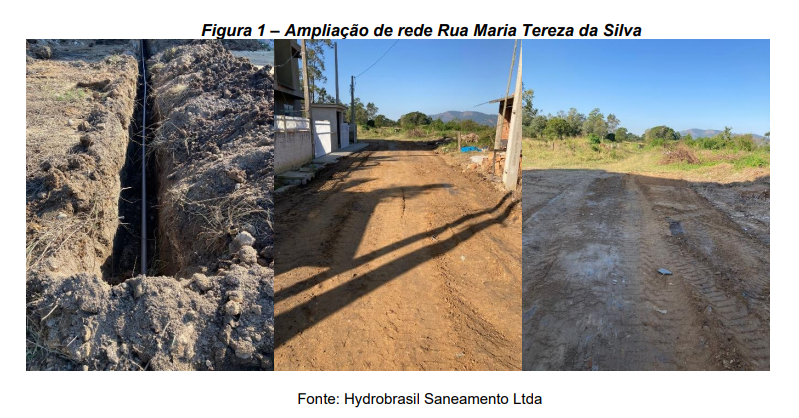 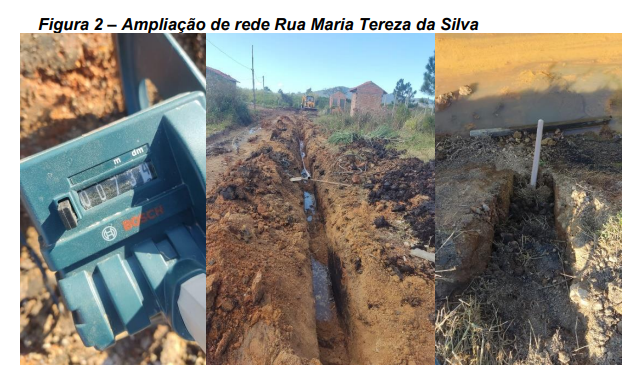 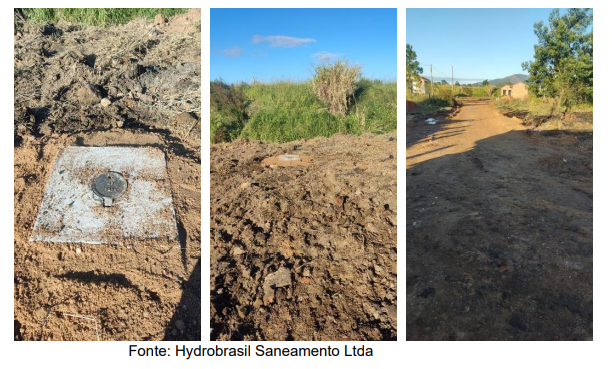 Secretaria de Infraestrutura, Mobilidade e Segurança Pública 2º Quadrimestre 2022
Serviços referentes ao 2º QUADRIMESTRE 2022
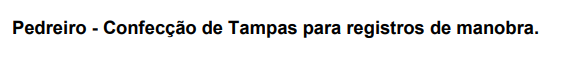 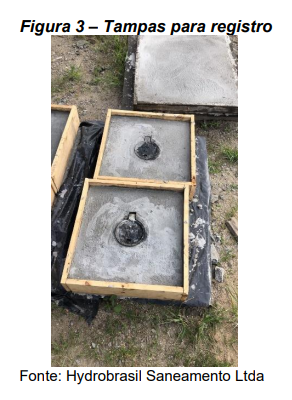 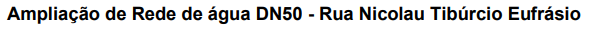 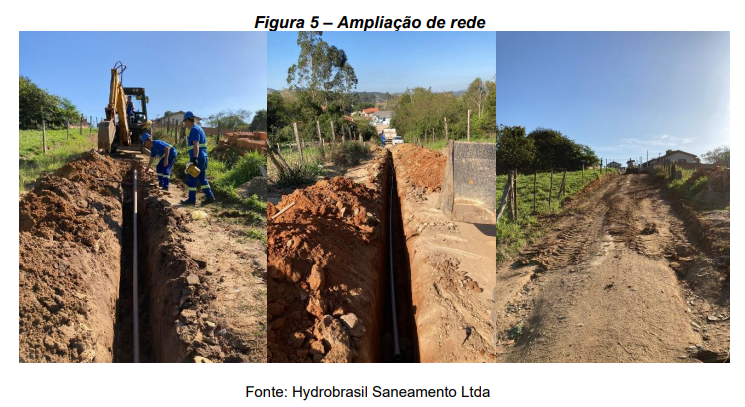 Fonte: Consórcio Saneamento, 2022.
Secretaria de Infraestrutura, Mobilidade e Segurança Pública 2º Quadrimestre 2022
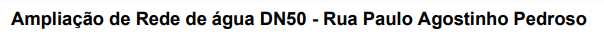 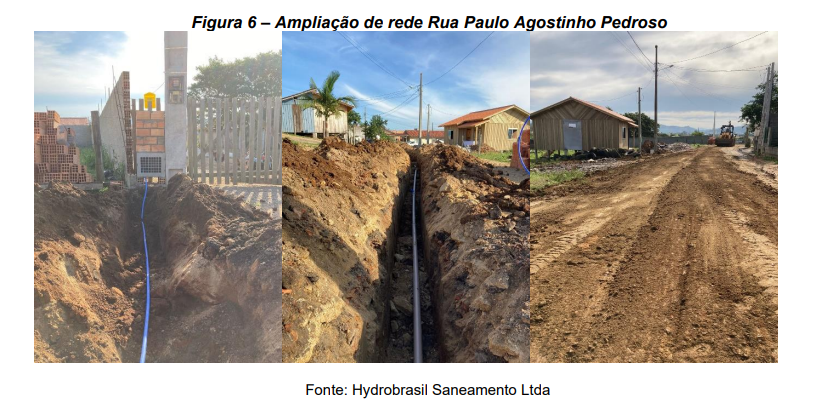 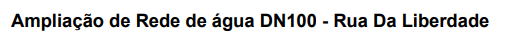 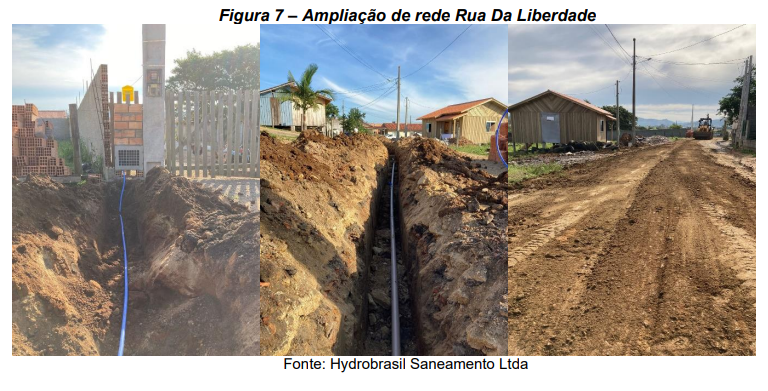 Secretaria de Infraestrutura, Mobilidade e Segurança Pública 2º Quadrimestre 2022
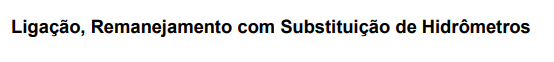 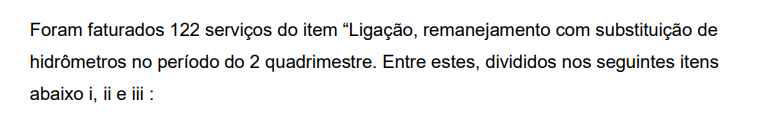 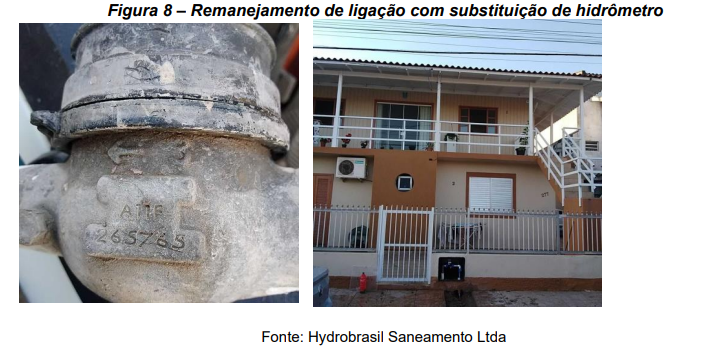 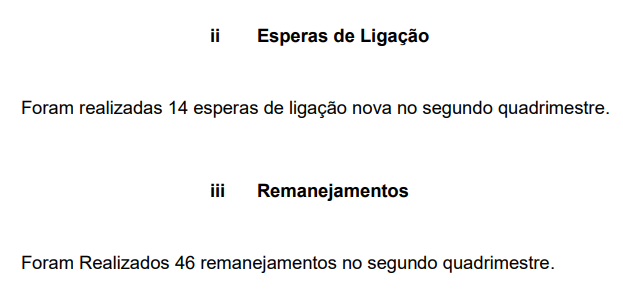 Secretaria de Infraestrutura, Mobilidade e Segurança Pública 2º Quadrimestre 2022
NOVAS INFRAESTRUTURAS URBANAS
PAVIMENTAÇÃO ASFÁLTICA RUA: JOÃO ERNESTO RAMOS TRECHO 2
RECURSOS CONVÊNIOS: R$ 1.000.000,00
CONTRA PARTIDA MUNICÍPIO : R$11.464,40
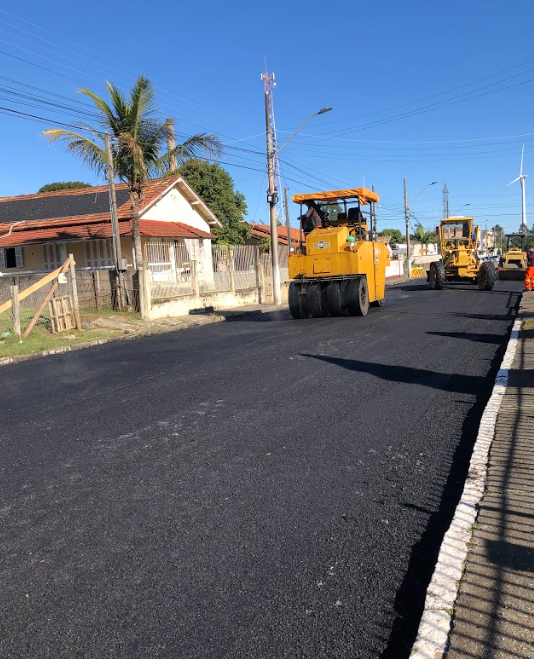 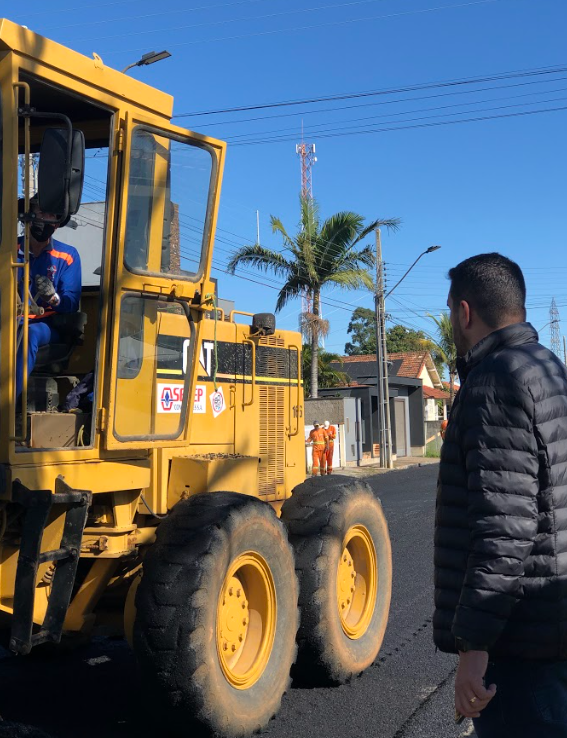 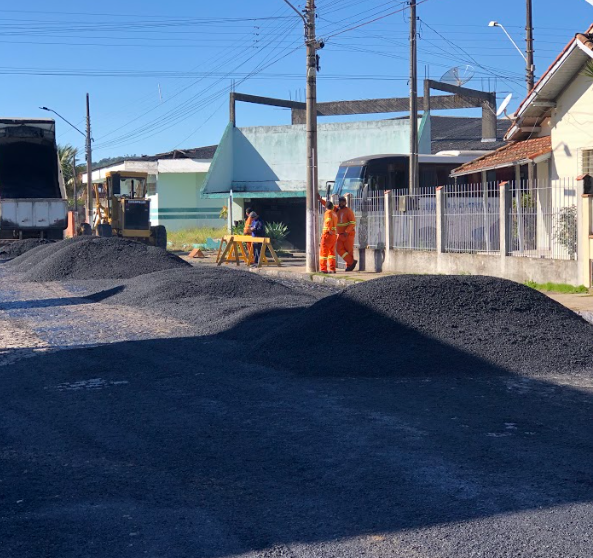 Secretaria de Infraestrutura, Mobilidade e Segurança Pública 2º Quadrimestre 2022
PAVIMENTAÇÃO ASFALTICA RUA: SANTA LUCIA TRECHO 1
R$ 530.000,00 RECURSOS CONVÊNIOS 
R$ 67.965,23  RECURSOS PRÓPRIOS
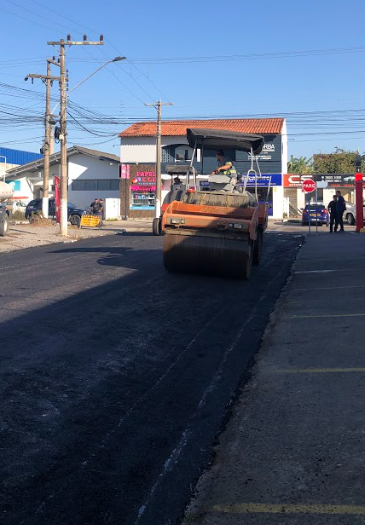 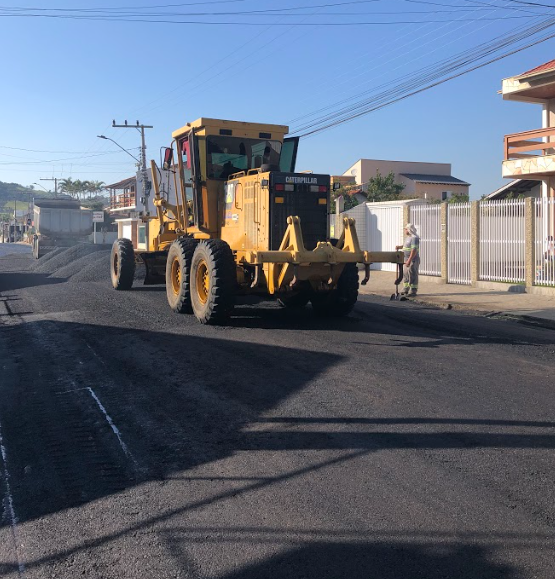 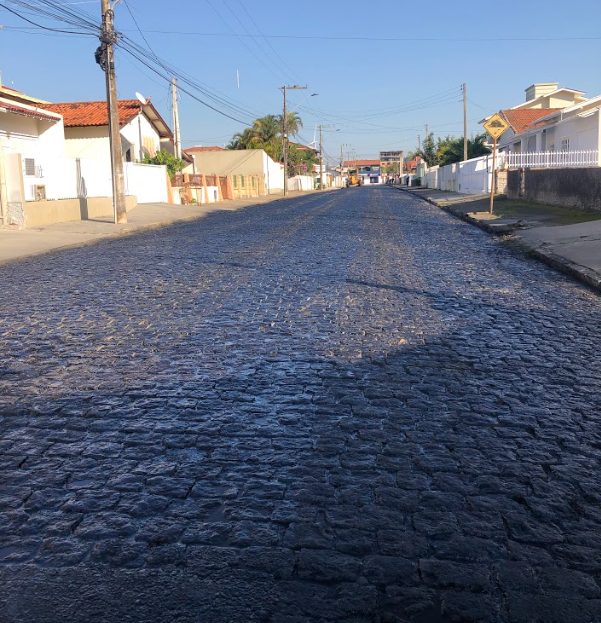 Secretaria de Infraestrutura, Mobilidade e Segurança Pública 2º Quadrimestre 2022
PAVIMENTAÇÃO DE LAJOTA ( EM ANDAMENTO)
RUA: RODNEI LIBERATO CORREA, HEMILIO HONORATO DA SILVA, TRAVESSAS 1,2 E 3 COM RAFAEL LUCIANO
R$  200.000,00 RECURSOS CONVÊNIOS  
R$ 396.882,78 RECURSOS PRÓPRIOS
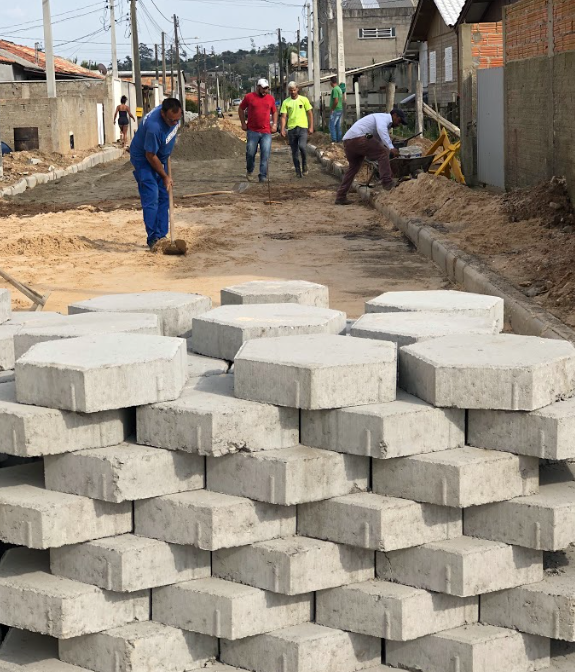 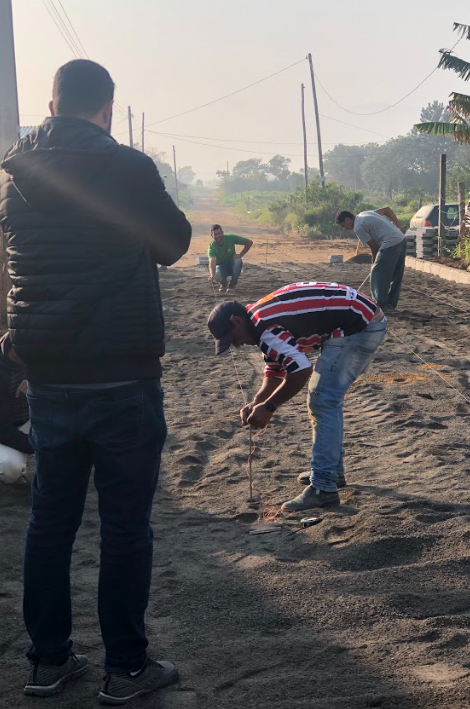 Secretaria de Infraestrutura, Mobilidade e Segurança Pública 2º Quadrimestre 2022
PAVIMENTAÇÃO ASFÁLTICARUA: GENERAL OSVALDO PINTO DA VEIGA E LIBERDADER$: 500.000,00 RECURSO CONVÊNIOSR$: 125.608,25 RECURSO PRÓPRIOS
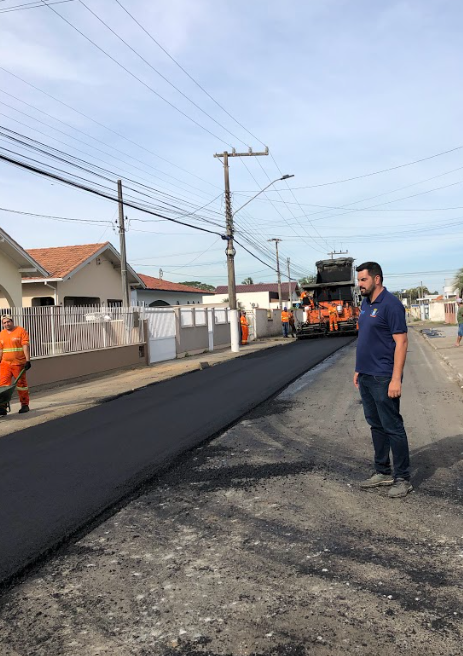 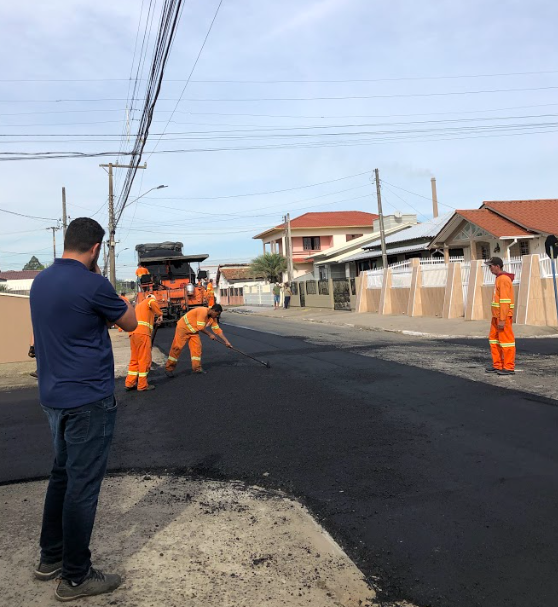 Secretaria de Infraestrutura, Mobilidade e Segurança Pública 2º Quadrimestre 2022
SAÚDE E SEGURANÇA DO TRABALHO
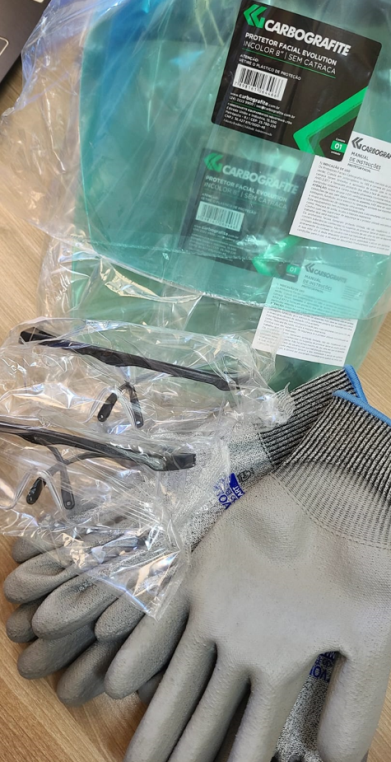 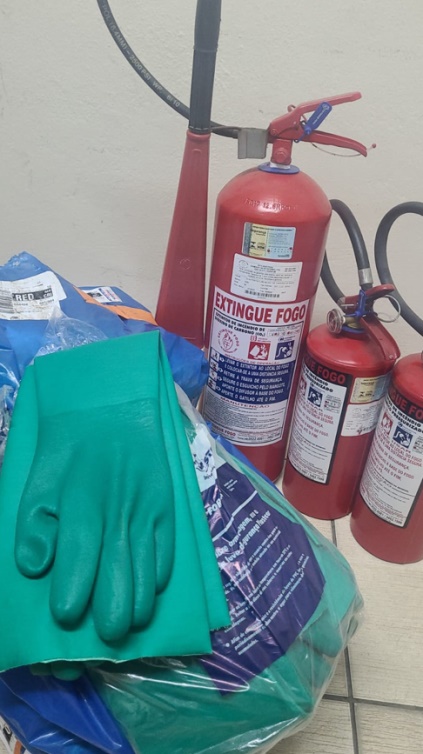 AQUISIÇÃO DE EPIS
R$ 8.820,40
Secretaria de Infraestrutura, Mobilidade e Segurança Pública 2º Quadrimestre 2022
SAÚDE E SEGURANÇA DO TRABALHO
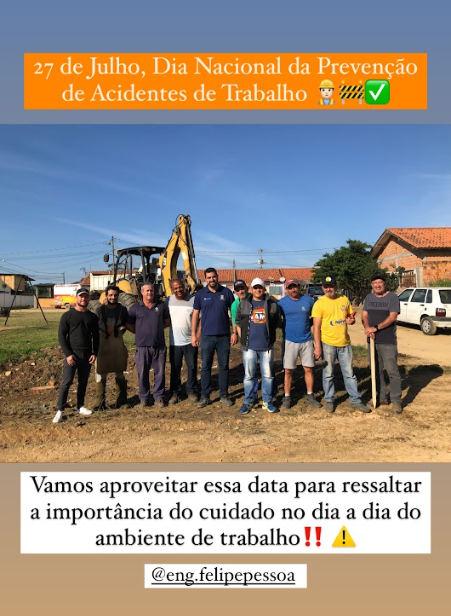 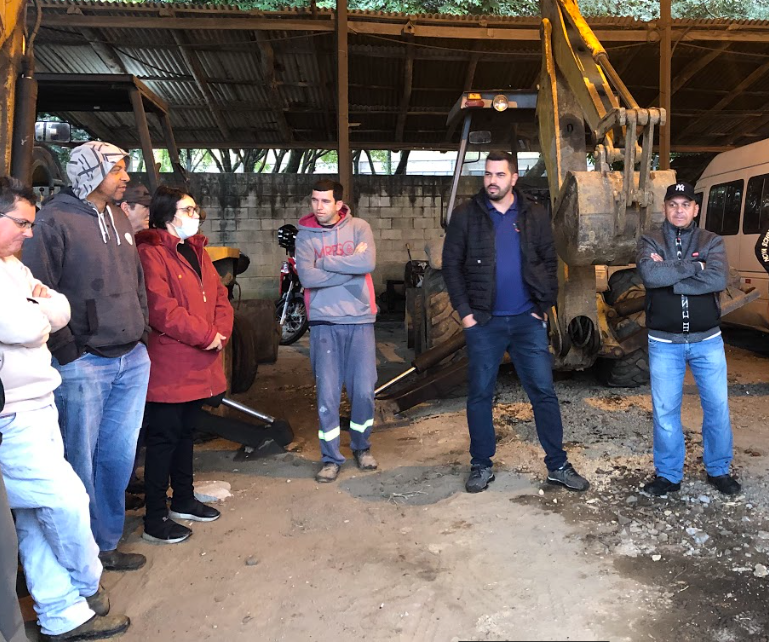 Secretaria de Infraestrutura, Mobilidade e Segurança Pública 2º Quadrimestre 2022
VIADUTO BRASILINO ANTÔNIO ALVES
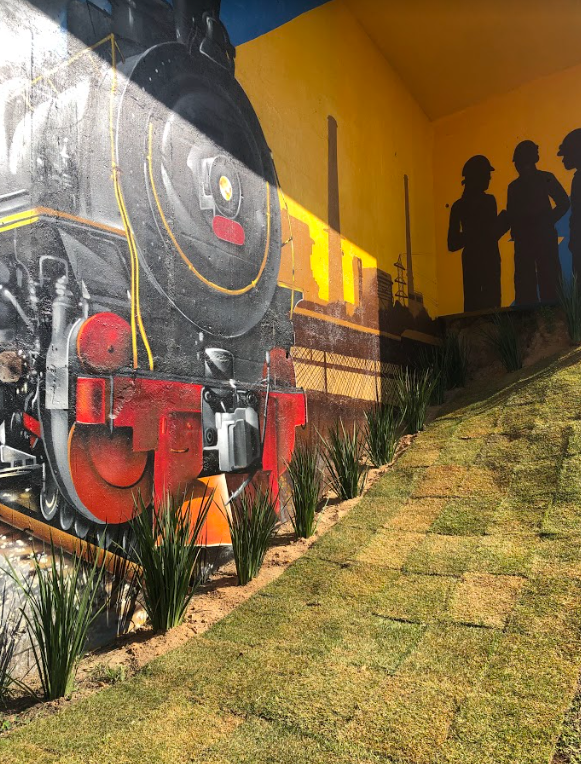 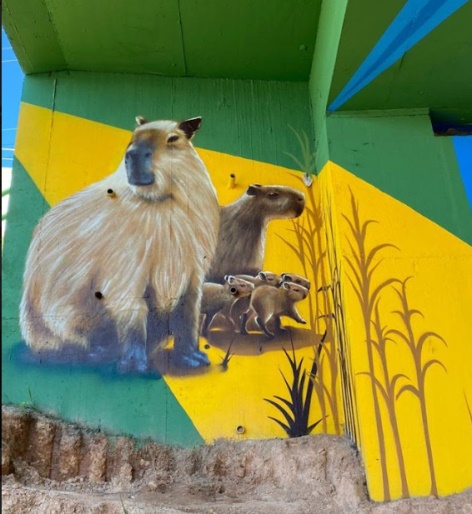 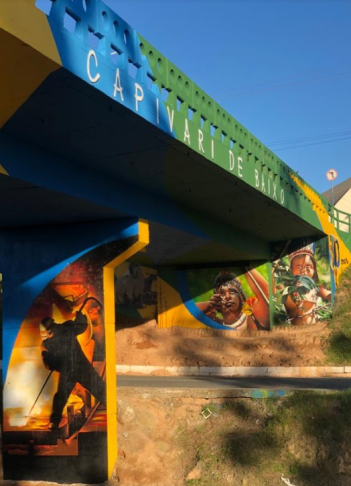 Secretaria de Infraestrutura, Mobilidade e Segurança Pública 2º Quadrimestre 2022
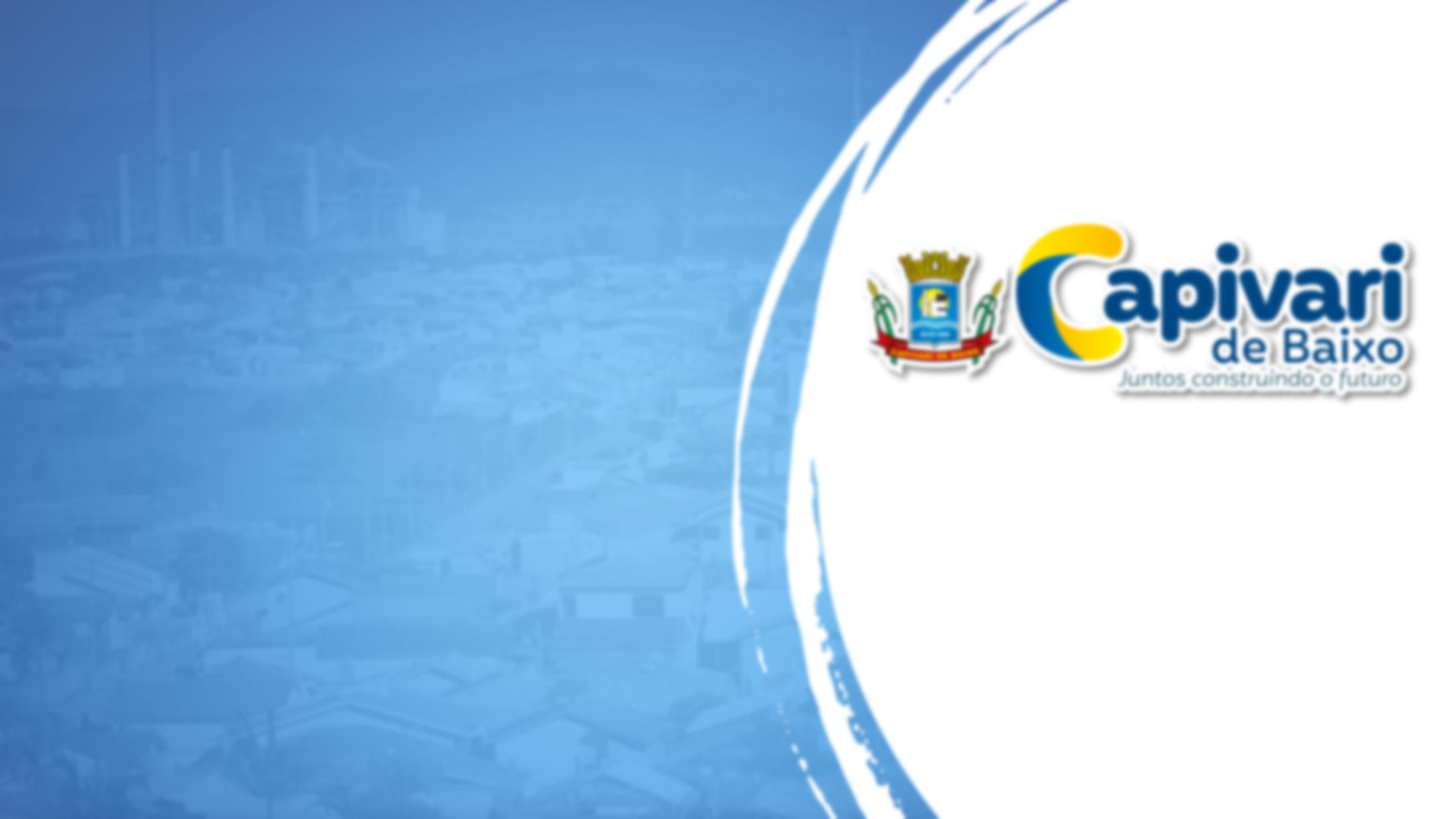 SECRETARIA DE INFRAESTRUTURA, MOBILIDADE E SEGURANÇA PÚBLICA

Adam Dutra Machado
Secretário Municipal

MUITO OBRIGADO